#
Type here
Type here
Type here
Duplicate the slide by right clicking the slide on left pane. Make as many duplicates as you need. Edit and use.
Type here
Type here
Type here
Type here
#
Type here
Type here
Type here
Copy and paste these icons on any slide you need. To create a link, right click it and select ‘hyperlink’ add the URL and save
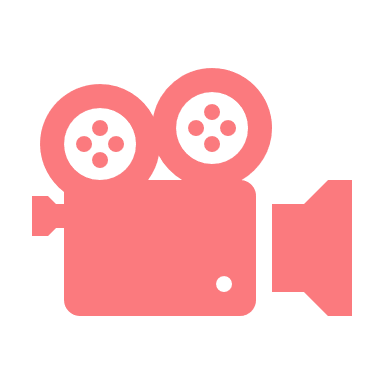 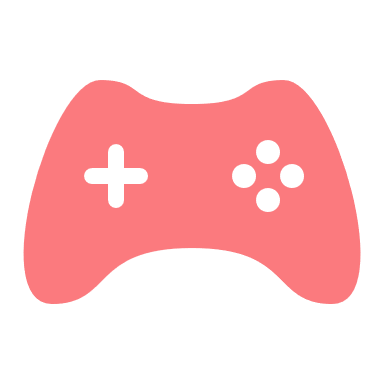 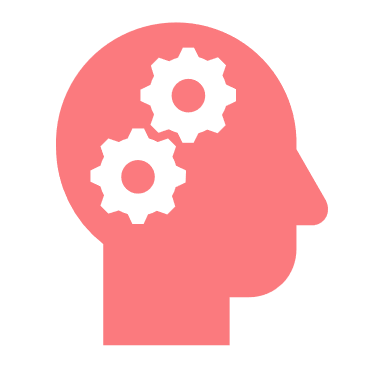 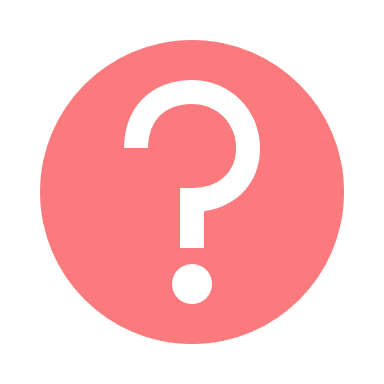 Type here
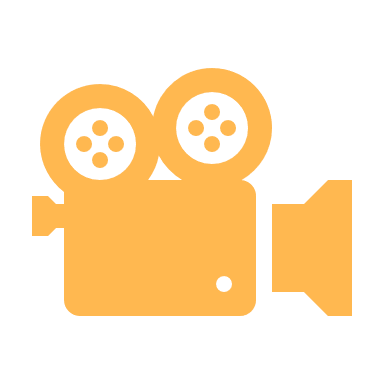 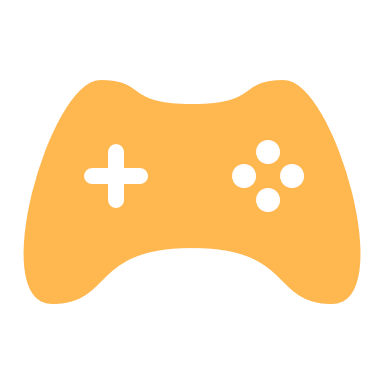 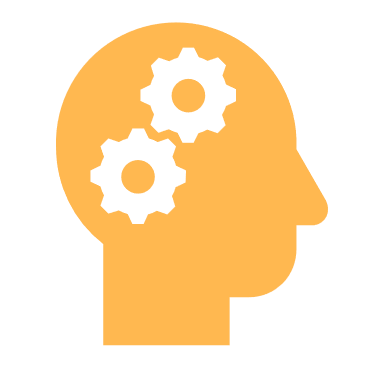 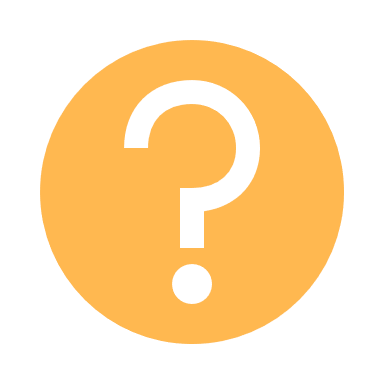 Type here
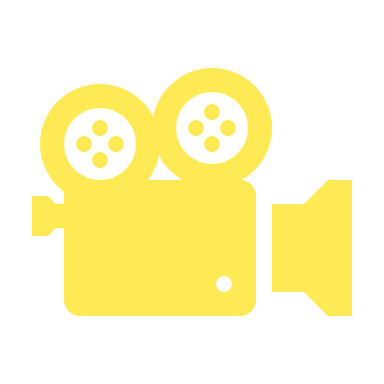 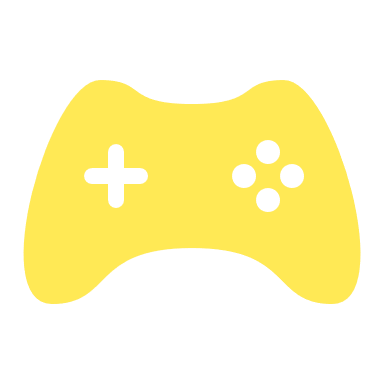 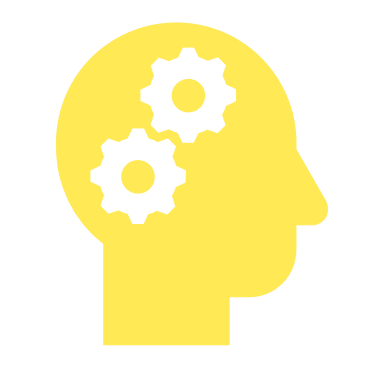 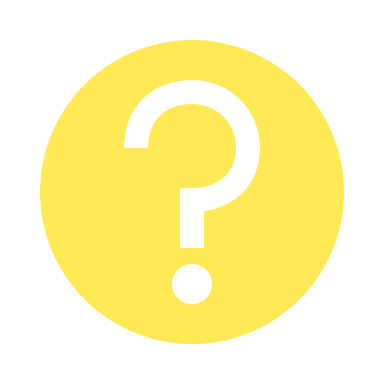 Type here
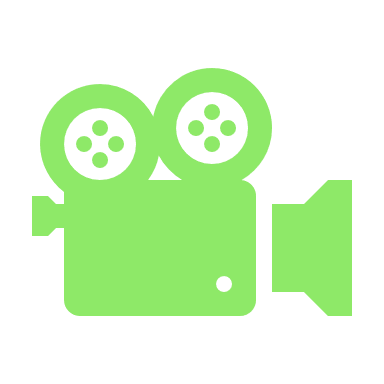 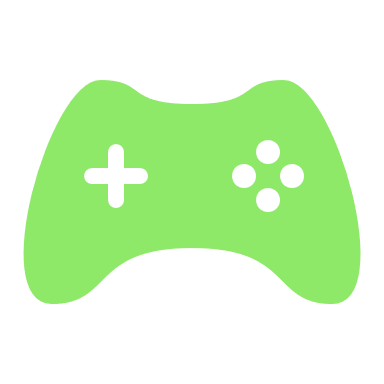 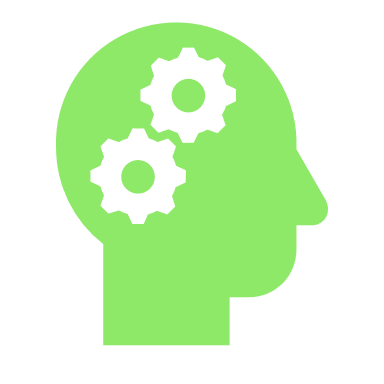 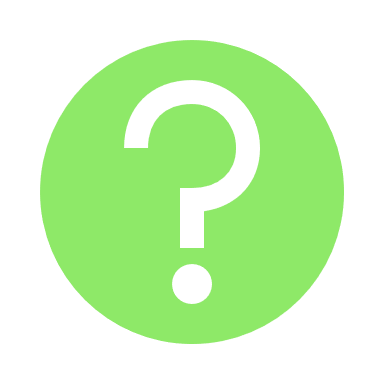 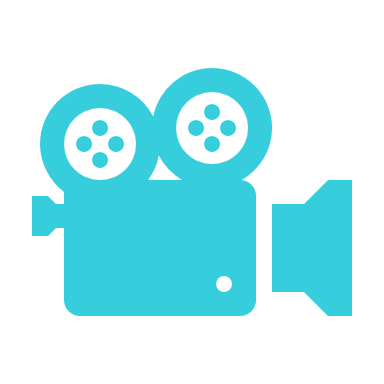 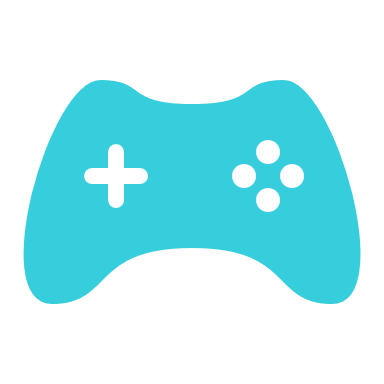 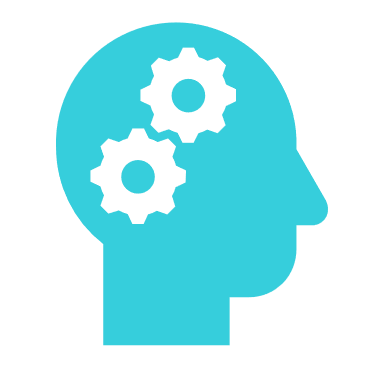 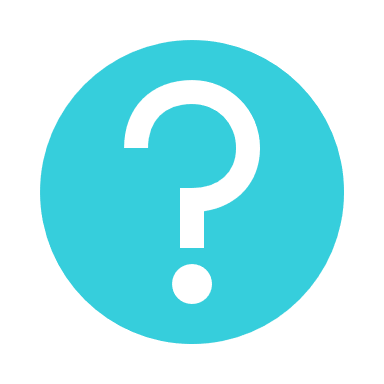 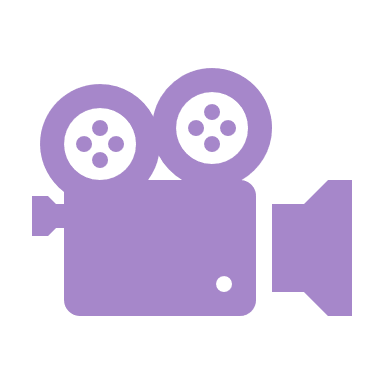 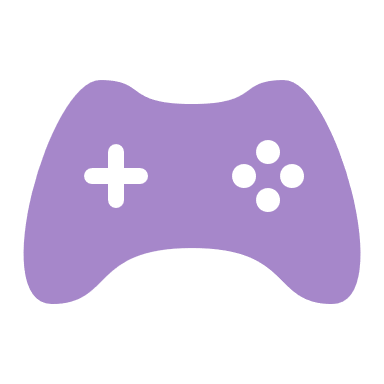 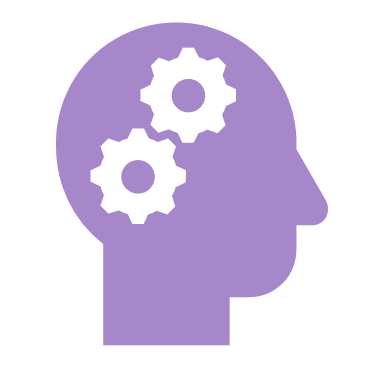 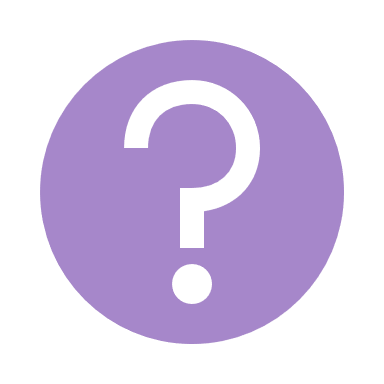 Type here
#
Type here
Type here
Type here
Copy and paste elements wherever you need. Click the text and start typing.
Type Here
Type Here
Type Here
Type here
Type Here
Type here
Type Here
Type Here
Type Here
Type here
Type Here
Type Here
Type Here
Type Here
Type Here
Type here